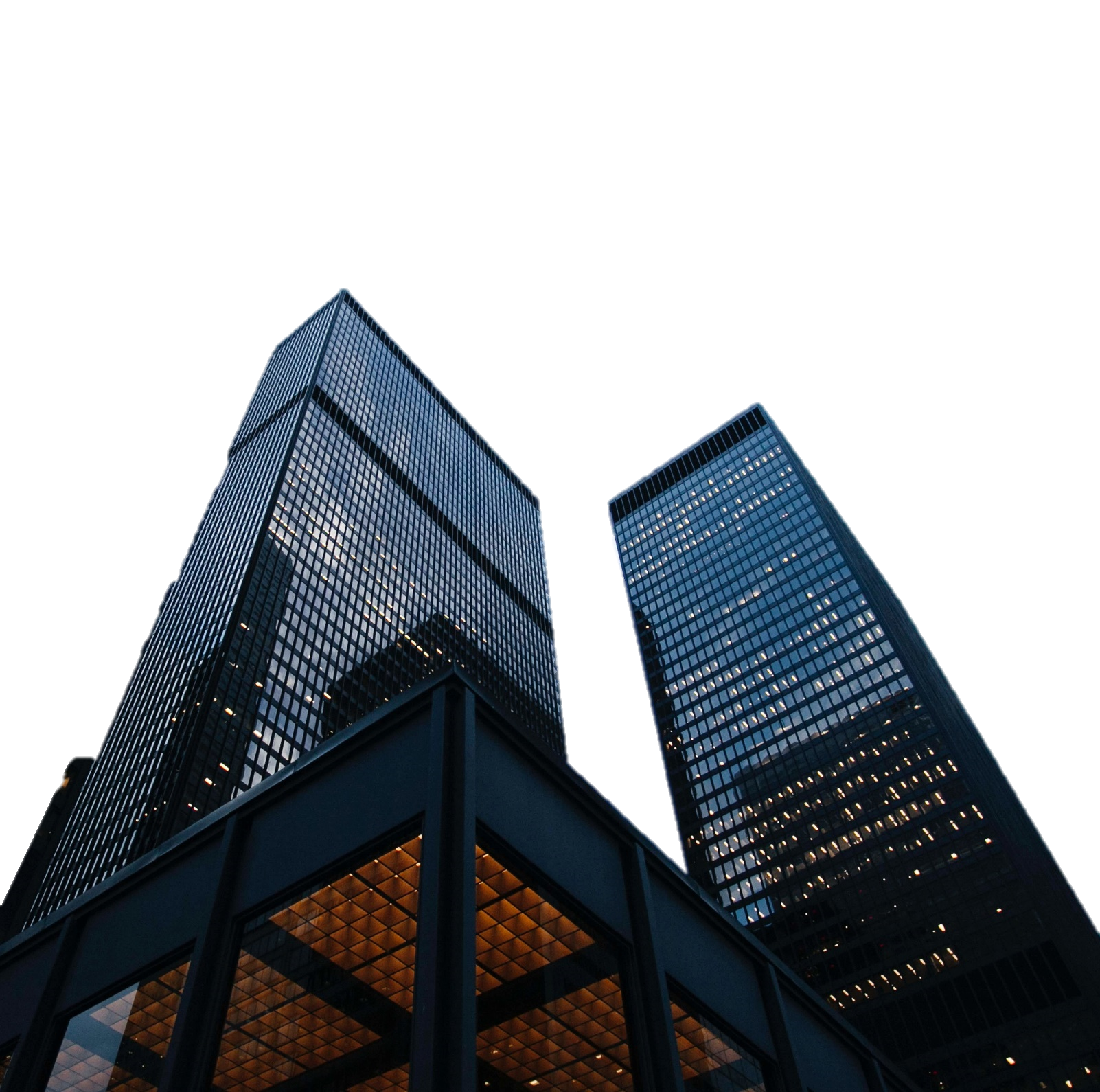 XX科技有限公司
介绍宣传
XX Technology Co., Ltd Introduction publicity
汇报人：OfficePLUS
目/录
CONTENTS
01
02
03
04
公司介绍
产品与服务
文化与荣誉
发展规划
Company Introduction
Products & Services
Culture and glory
Development planning
01
01
Company Introduction
公司介绍
公司介绍/发展历程/团队介绍/组织架构
公司介绍
XX公司简介
XXXX有限责任公司成立于2019年5月，省高新技术企业，AAA级信用企业。主要从事通信、自动化工程和信息化运维、信息化项目建设、信息化项目咨询等专业服务。
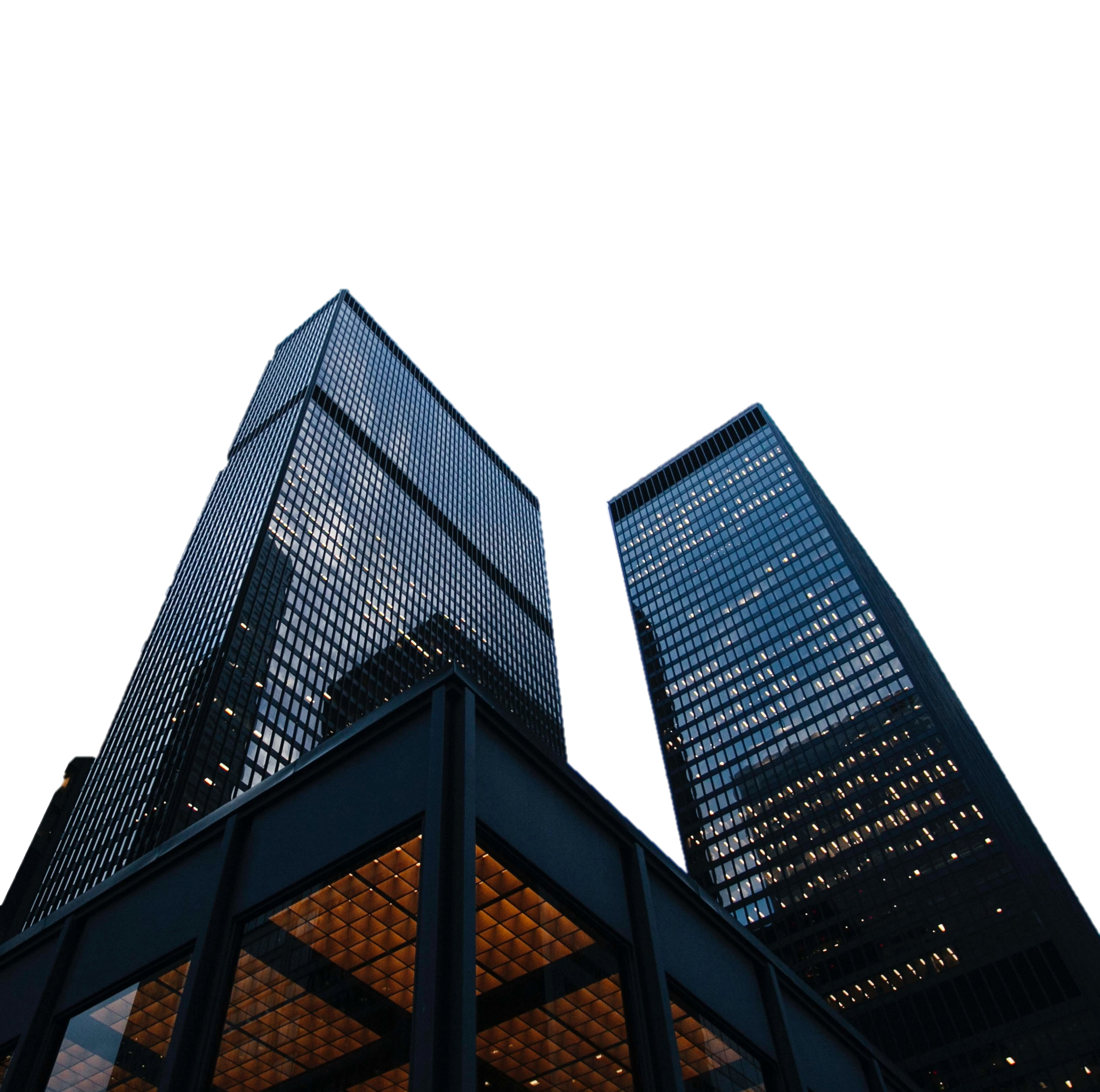 发展历程
2022年
公司营收突破1亿元
2021年
公司重大项目落地
2020年
信息（数据）事业部成立
2019年
XX科技有限公司成立
团队介绍
100
10
+
+
100%
本科及以上
员工人数
专业团队
组织架构
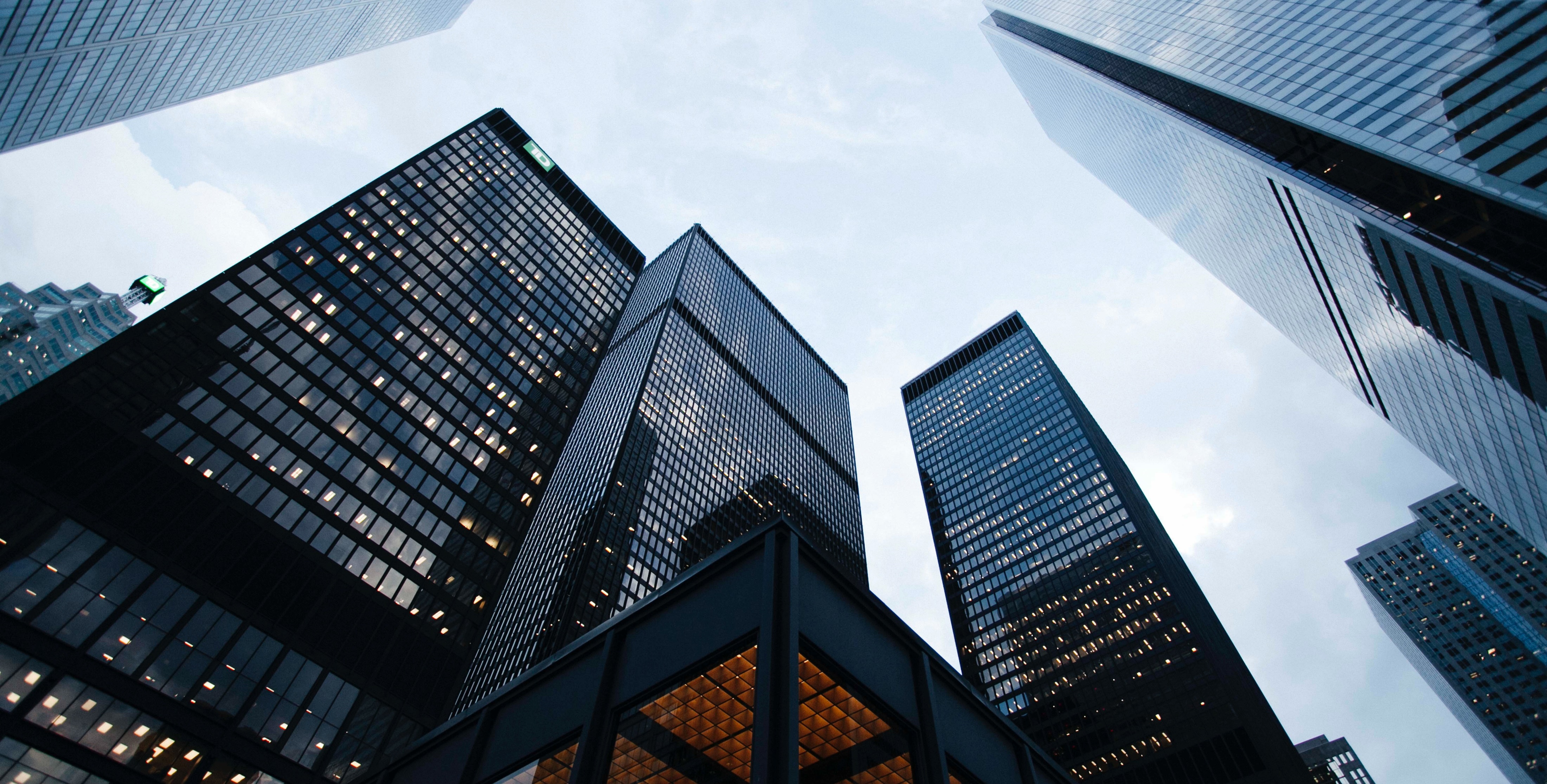 02
02
Products & Services
产品与服务
主要业务/服务项目/重点项目/服务特点
主要业务
通信工程
公司拥有通信工程项目建设、运维、自动化专业资质及资深专家团队
数字化研发
通信工程
数字化研发
数字化运维
公司拥有数字化项目建设、咨询专业资质及资深专家团队
数字化运维
公司拥有信息系统运维专业资质及专业运维团队
服务项目
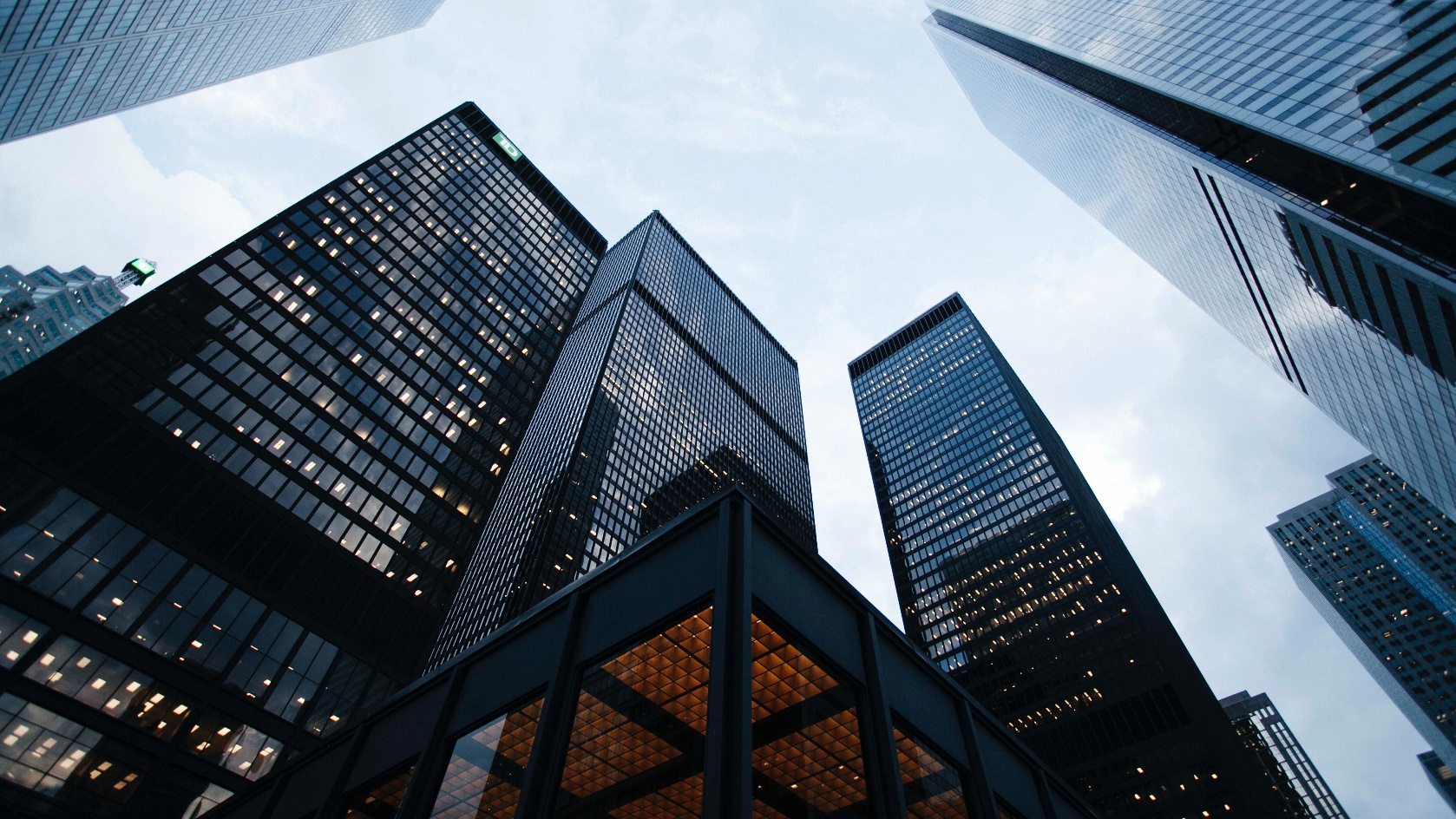 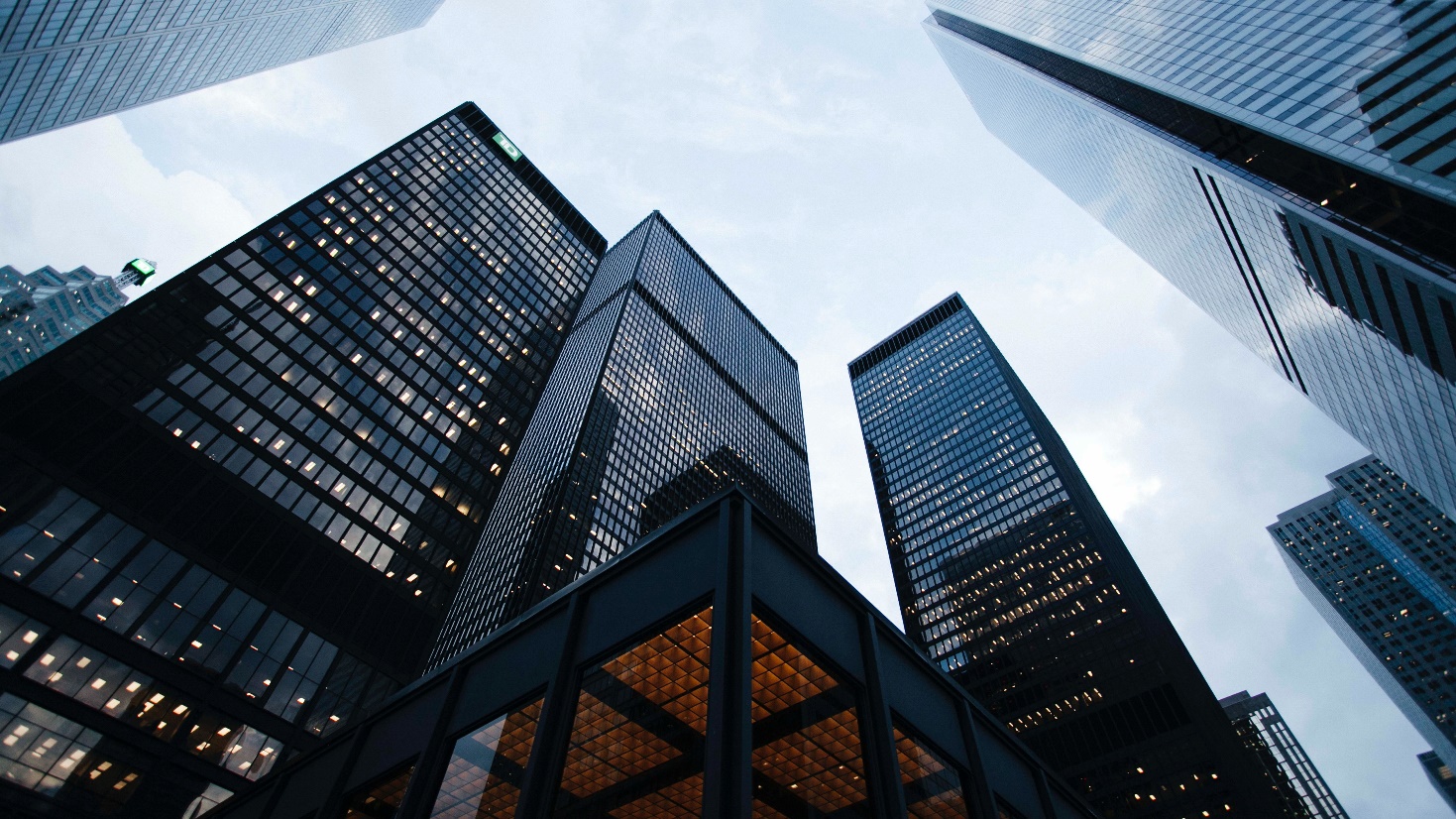 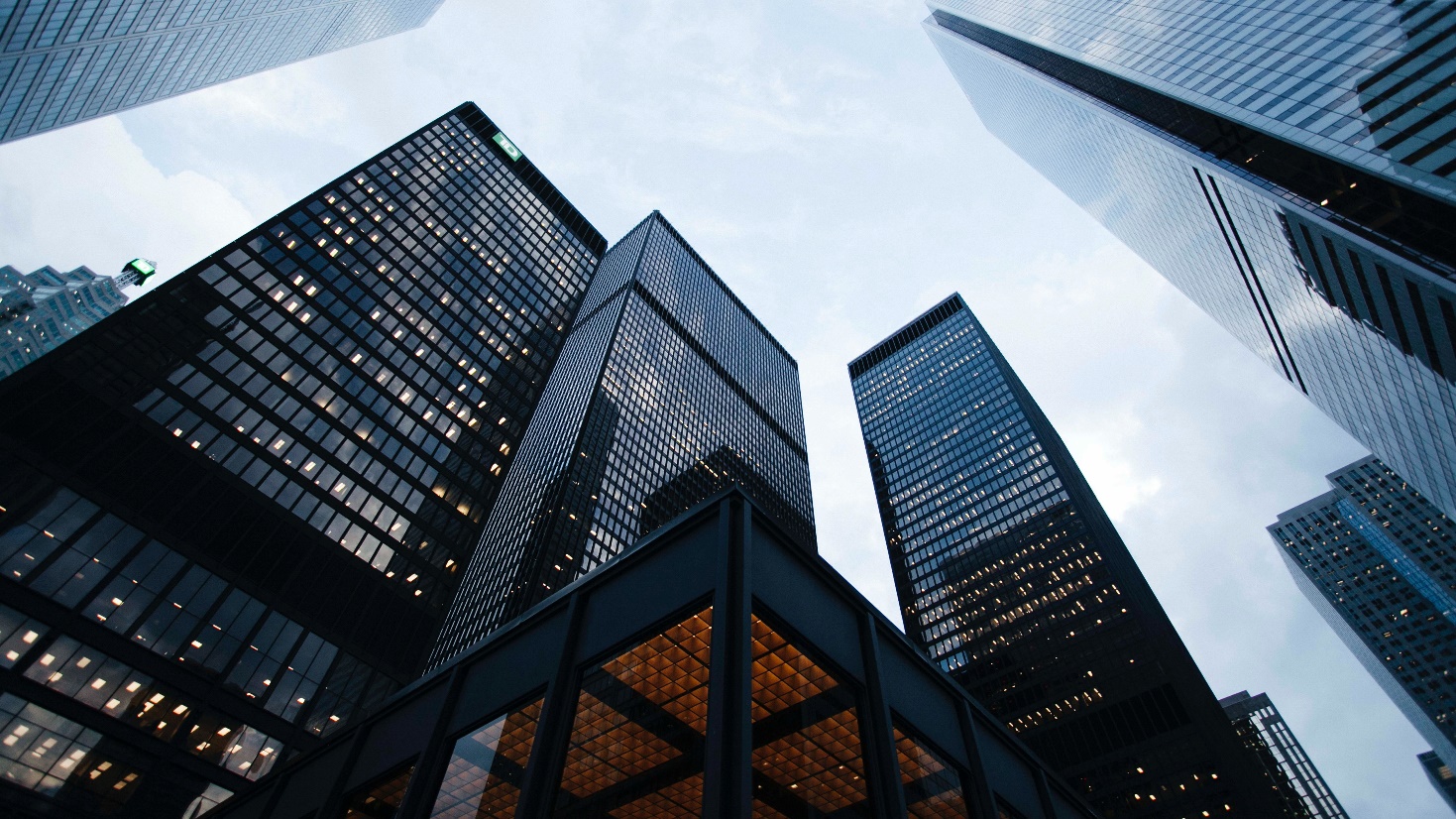 服务项目二
服务项目三
服务项目一
XX公司一体化平台运维
开发实施融媒体平台二期
XX市XX-XX段通信项目改造工程
重点项目
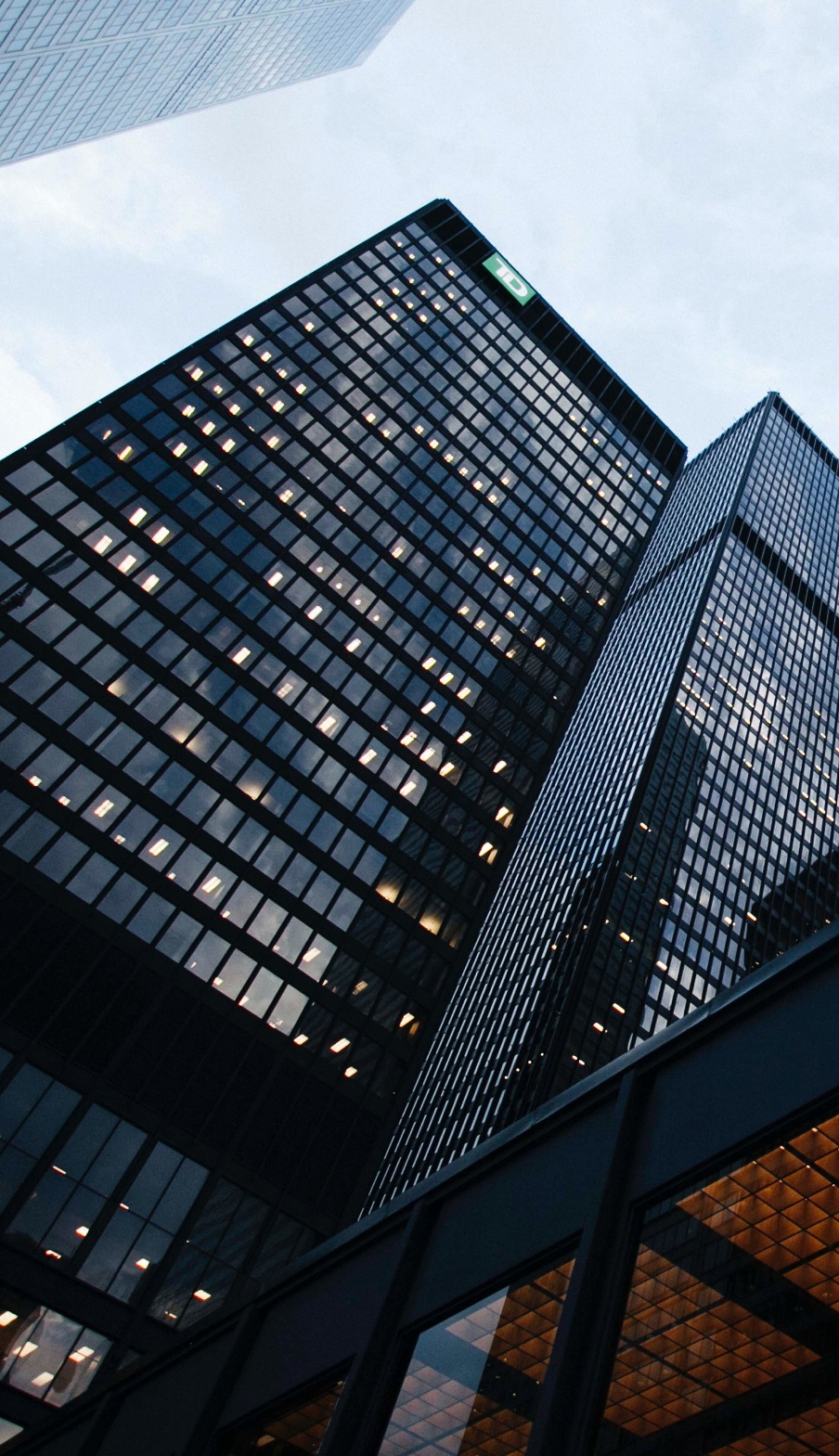 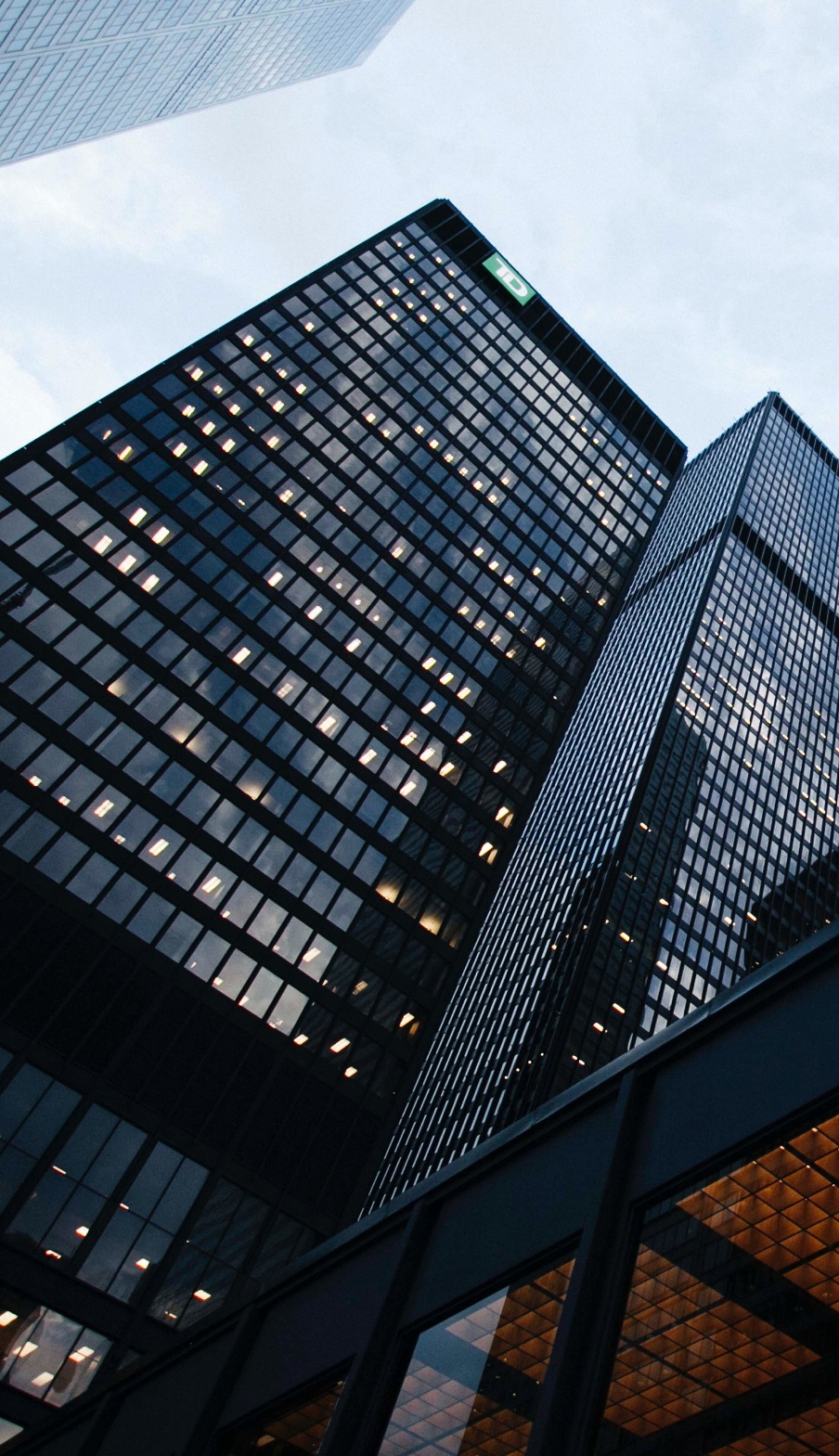 XX省光纤通信工程
XX市融媒体平台
圆满完成XX-XX段、XX-XX段通信工程、XX-XX通信工程XX段等，施工质量和水平得到业主单位普遍赞誉。
公司积极与政府、新闻、传媒公司合作，全力打造了XX市融媒体平台，获得用户高度称赞。
优质工程
用户满意
100%
100%
核心项目
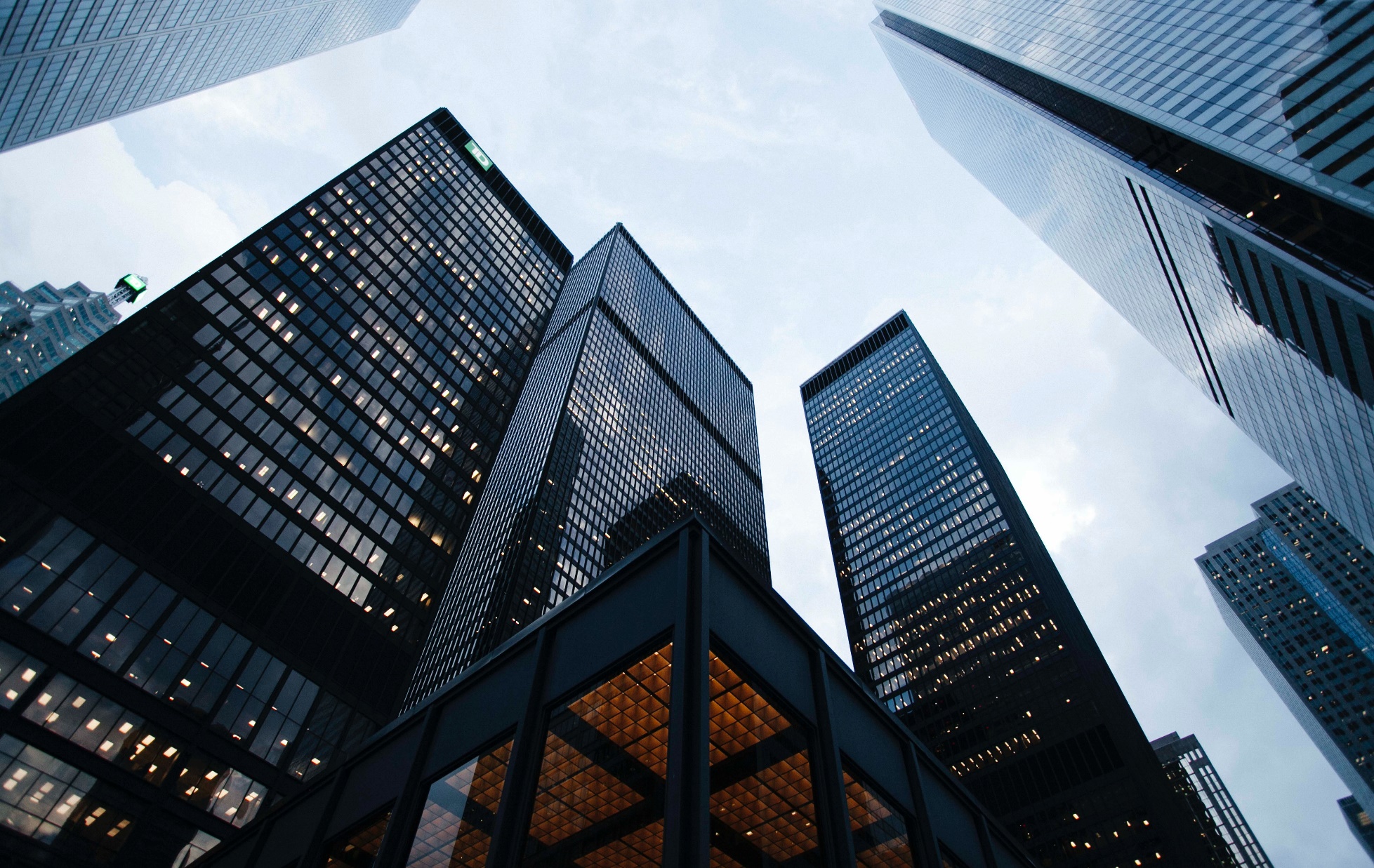 公司加大信息研发力度，提供软件产品的研究、开发、实施和集成服务。核心业务包括新技术应用研究，行业信息化、数字化、智能化业务咨询、软件设计开发和系统集成。先后开发实施了智慧供应链、智能物业管理平台、智能安防轨迹追踪、融媒体平台等多个重要项目。
服务特点
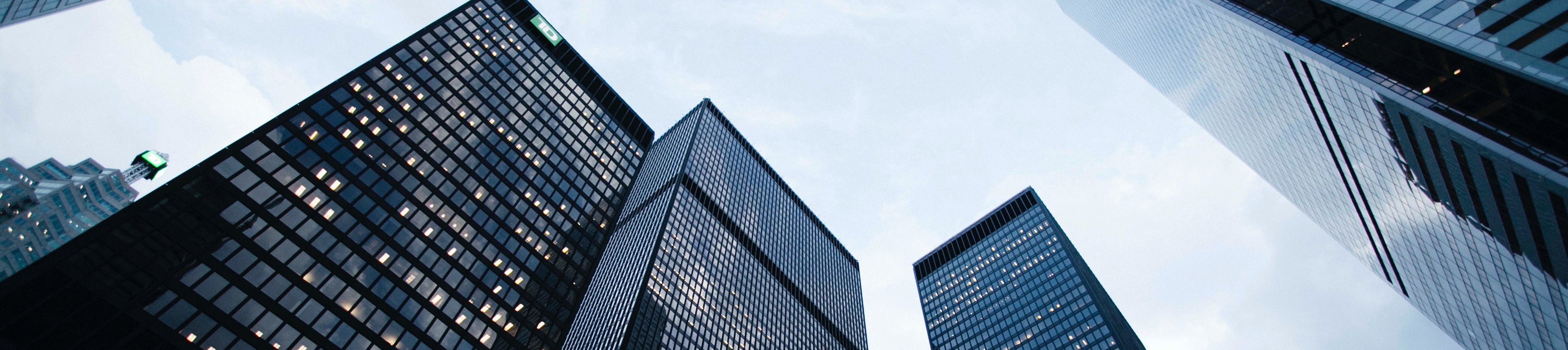 专注
专业
卓越
因为专注,所以专业
因为专业，所以卓越
因为卓越，所以信赖
03
03
Culture and glory
文化与荣誉
企业文化/经营理念/创新成果/企业荣誉
企业文化
责任
创新
奉献
共赢
innovate
liability
devotion
win-win
责任是公司发展的根本。公司提倡员工忠于职守，勤勉敬业，对国家负责，对企业负责，对家庭负责。
创新是公司发展的动力源泉。坚持与时俱进，鼓励员工提高学习和创新能力，努力实现更大价值。
奉献是推动公司发展的强大精神力量。公司努力实现公司发展，员工成长，客户满意，服务社会。
共赢是公司合作的基本目的和要求，和客户一起共同实现共赢共利，共同寻求发展，一起发展壮大。
经营理念
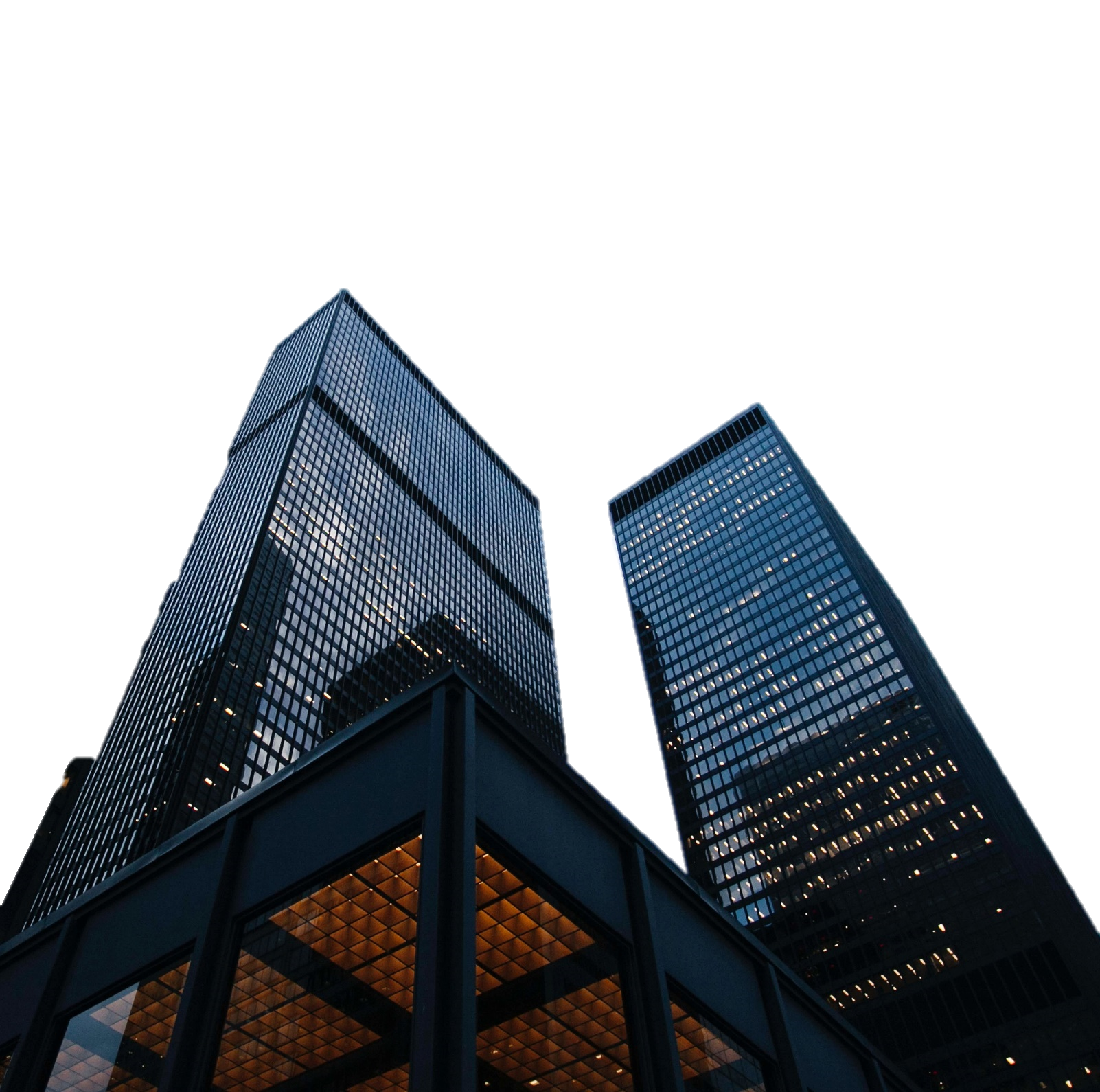 爱岗敬业
求实创新
追求卓越
以敬业为根本
以创新为动力
服务共赢
以共赢谋发展
以卓越为目标
创新成果
10
25
50
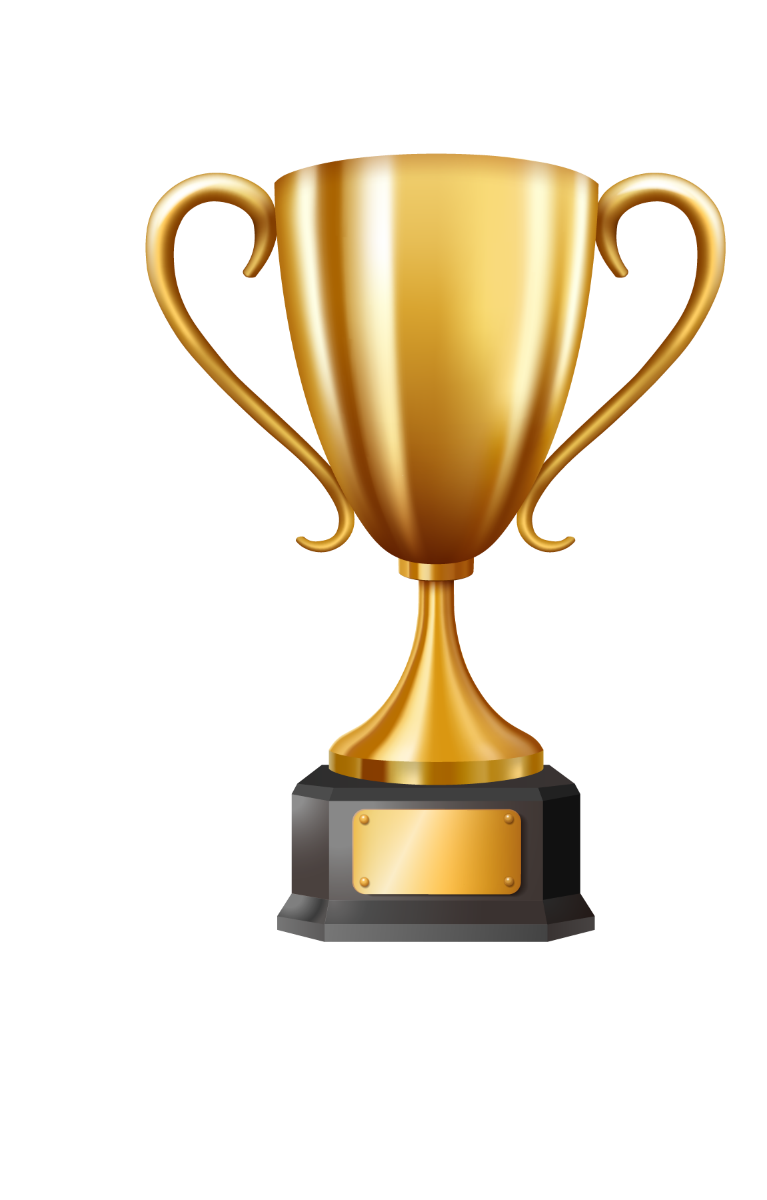 项
项
项
发明
新型专利
软件著作
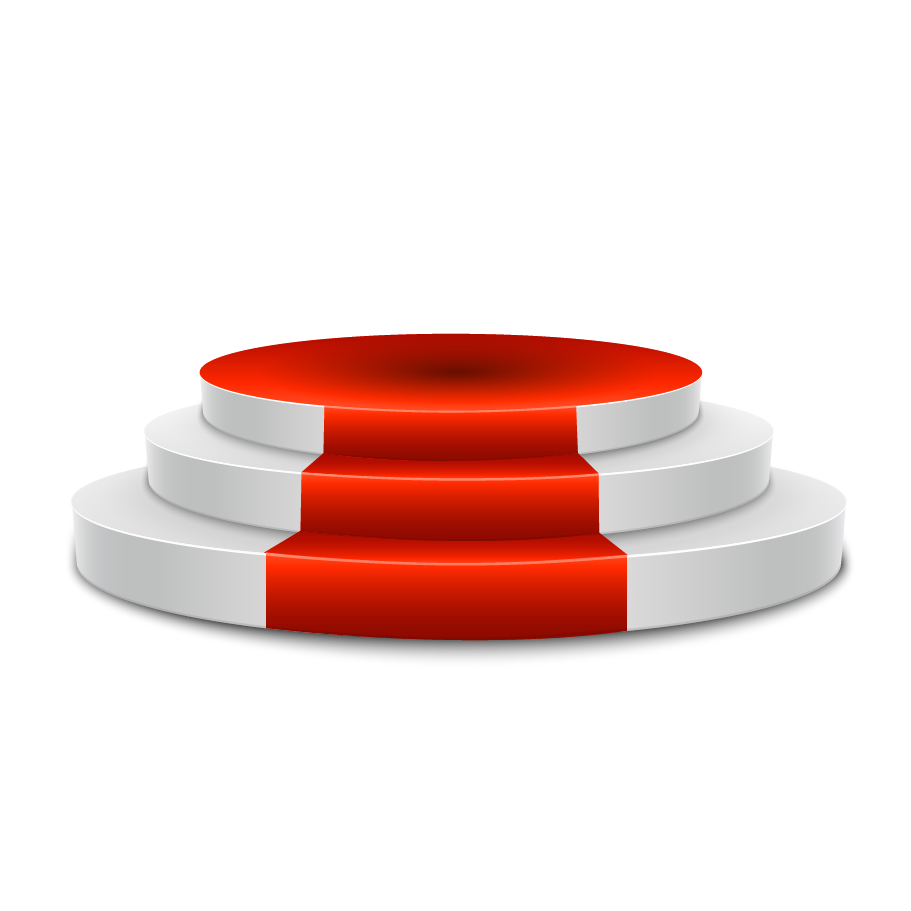 企业荣誉
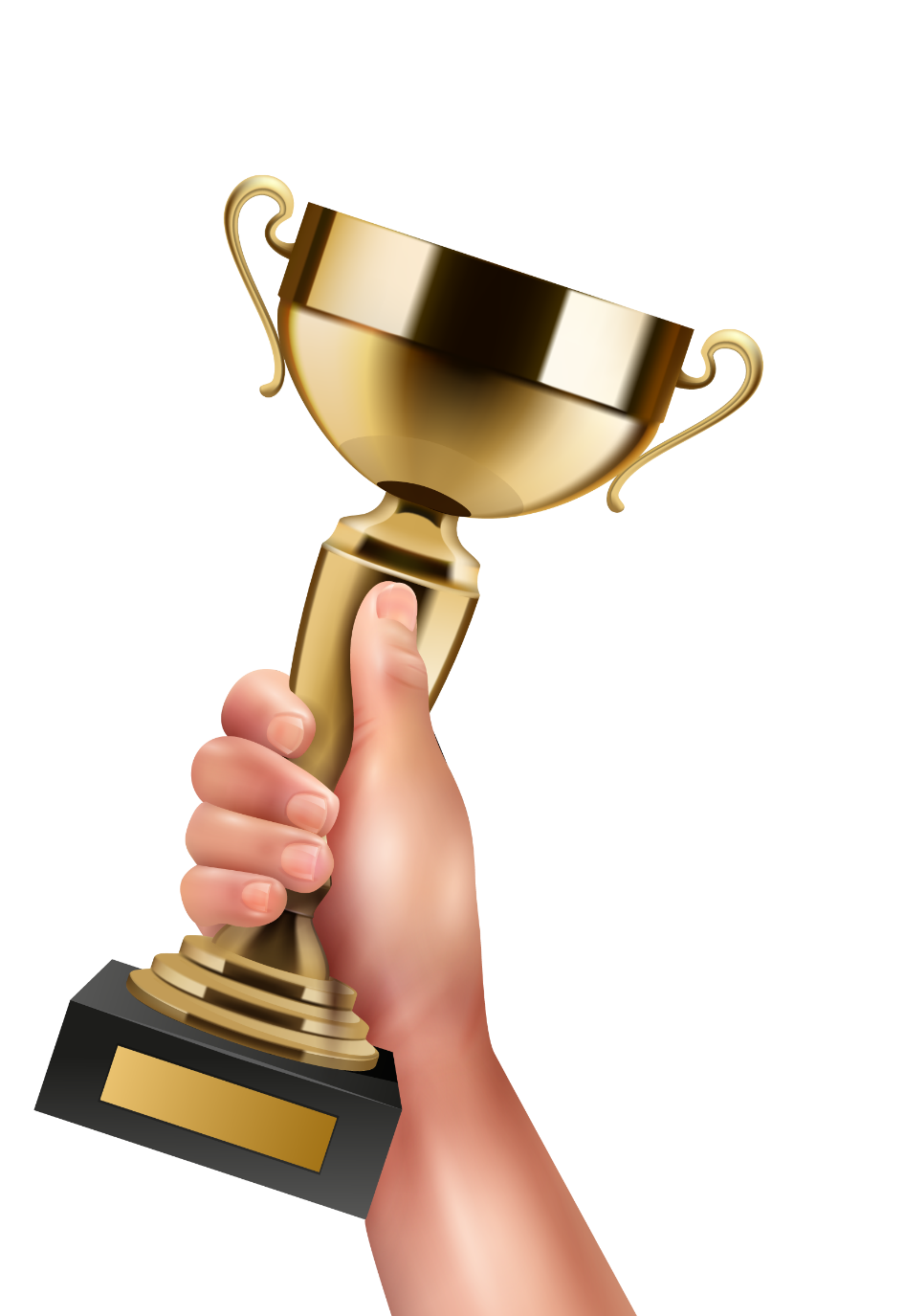 2021年度XX省科学技术进步奖一等奖
2020年XX行业大数据优秀应用创新成果三等奖
2020年XX市重点工程建设先进集体
2019年度XX市高新企业先进集体
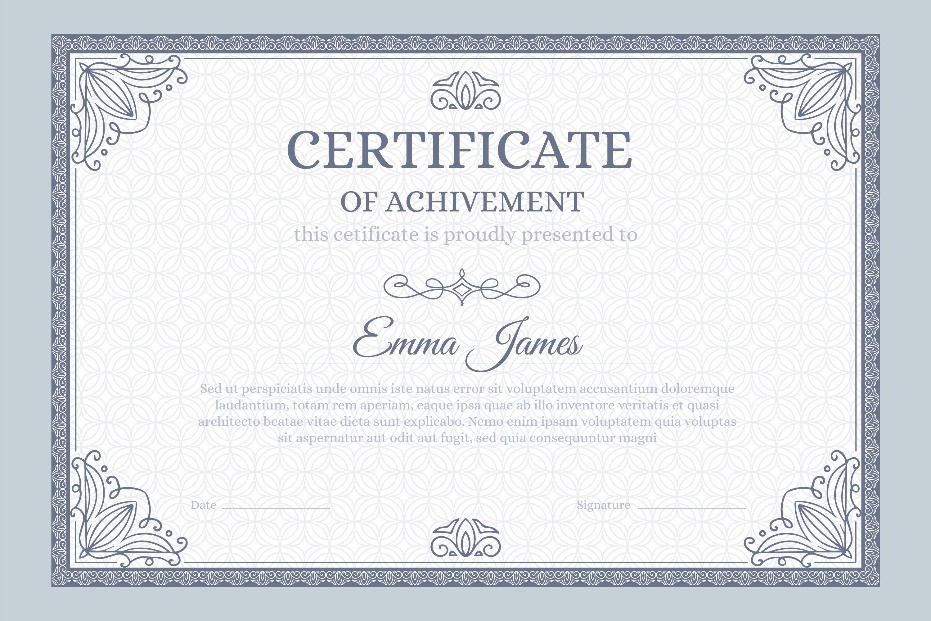 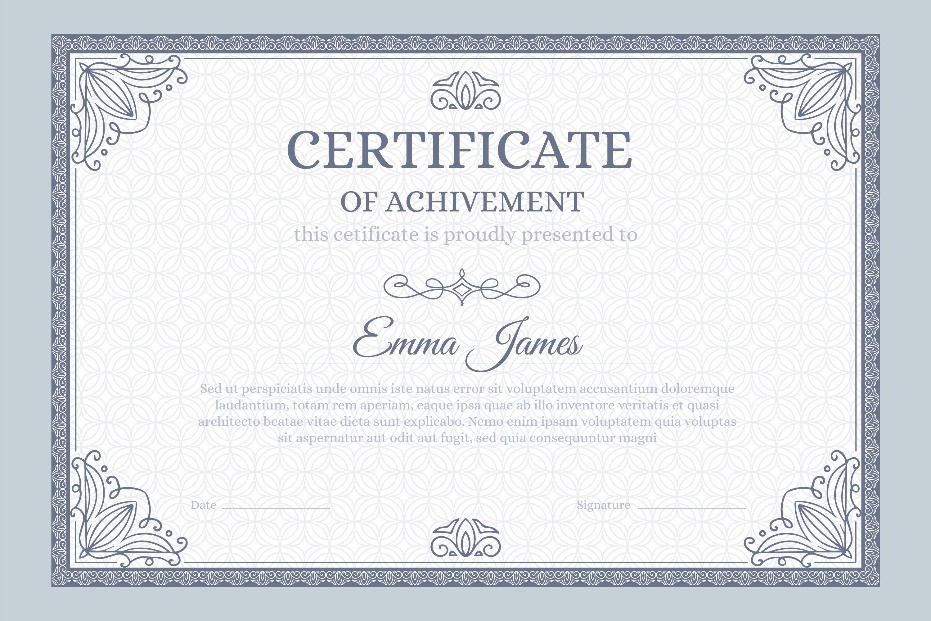 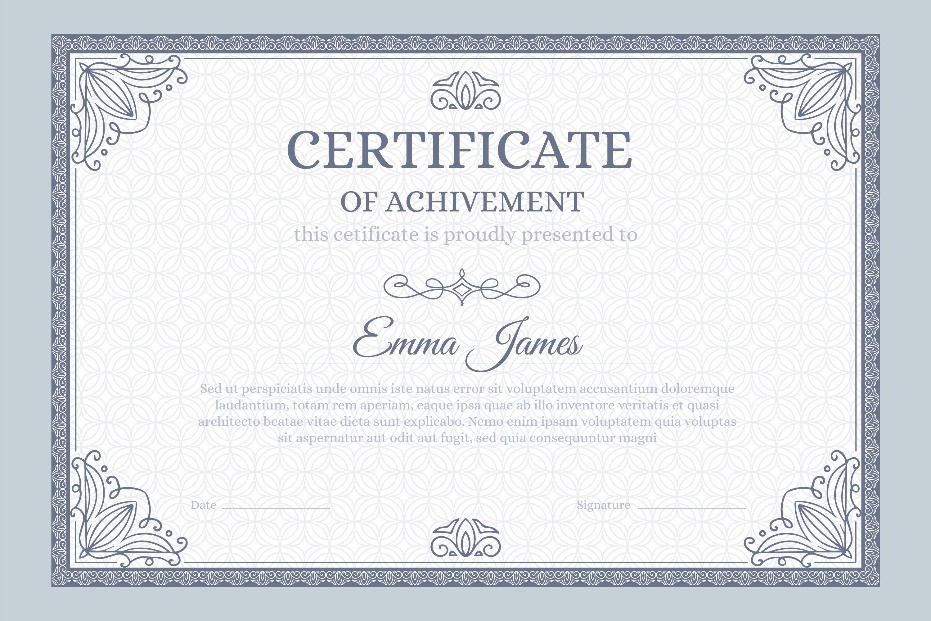 04
04
Development planning
发展规划
发展思路/优势分析/战略规划/企业愿景
发展思路
两个坚持
坚持管理驱动发展
坚持创新驱动发展
四个着力
着力提升经营软实力
着力修炼竞争硬功夫
着力服务企业数字化转型
着力坚持文化引领
优势分析
S
W
优势
劣势
拥有多支专家团队
提供咨询、开发、建设到运维的全程服务
成立时间较短
业内知名度较低
O
T
机会
风险
依托重点工程项目拓展市场
用户满意度高，建立长期合作关系
市场波动较大
建设项目回款
战略规划
>80%
>65%
>55%
市场投入
研发投入
教育投入
公司将持续加大市场投入，打响知名度，拓展新业务
公司将持续加大研发投入，掌握核心技术，自主创新
公司将持续加大教育投入，培育人才，壮大专家团队
战略规划
公司将坚持深耕主营业务，不断增强公司核心竞争力，有效提升公司经营业绩。继续聚焦产品开发、品牌推广、市场拓展等重点工作，提高品牌认知度，实现市场进一步拓展。同时，公司加强市场空白点的开发及新市场的拓展，巩固并进一步提升市场份额，实现健康可持续发展。
企业愿景
公司将大力开拓省内外通信工程市场，大力提升专业团队水平，大力推进信息系统研发工作，大力深化大数据应用，积极打造集通信网络和信息系统研发、建设、运维、服务为一体的创新型现代企业，不断实现自我跨越，为广大客户提供更加专业优质的服务！
建设者
提供者
运营者
支撑者
数字基础设施
信息通信优质服务
信息云网平台
信息系统安全稳定运行
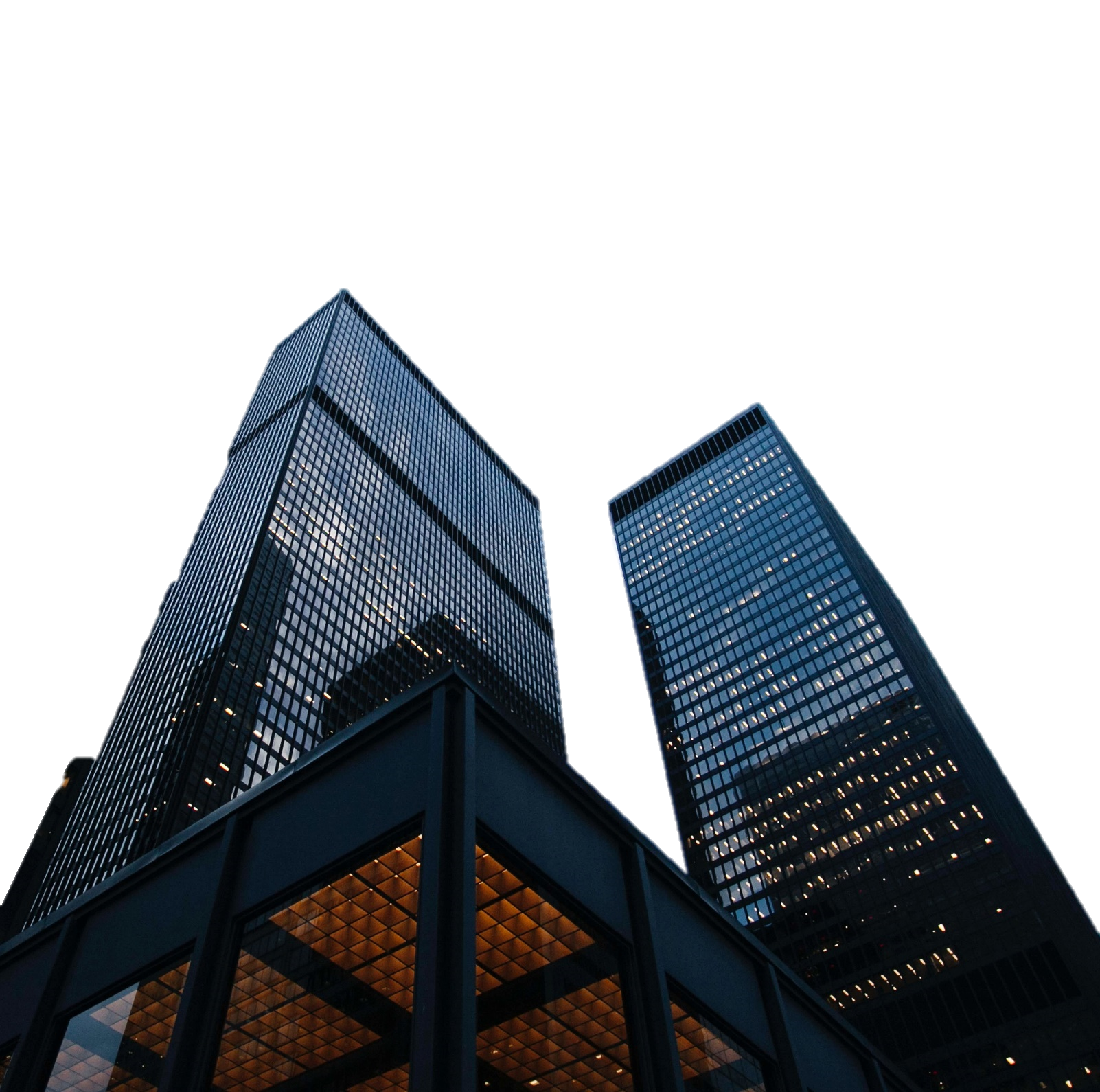 谢/谢/大/家
THANK YOU VERY MUCH
汇报人：OfficePLUS
OfficePLUS.cn
标注
字体使用


行距

素材

声明



作者
中文：OPPOSans H; OPPOSans M; OPPOSans R
英文：OPPOSans H; OPPOSans R

标题 1.0
正文 1.3
Unsplash

本网站所提供的任何信息内容（包括但不限于 PPT 模板、Word 文档、Excel 图表、图片素材等）均受《中华人民共和国著作权法》、《信息网络传播权保护条例》及其他适用的法律法规的保护，未经权利人书面明确授权，信息内容的任何部分(包括图片或图表)不得被全部或部分的复制、传播、销售，否则将承担法律责任。

熊猫